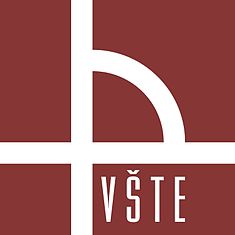 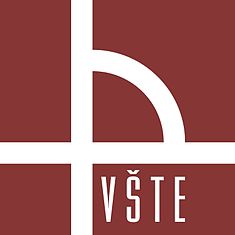 VYSOKÁ ŠKOLA TECHNICKÁ A EKONOMICKÁ 
V ČESKÝCH BUDĚJOVICÍCH
ÚSTAV TECHNICKO TECHNLOGICKÝ
PRŮKAZ ENERGETICKÉ NÁROČNOSTI BUDOVY
Autor práce: 			Radim Zajíček
Studijní obor: 			Stavební management, K-8
Vedoucí práce : 		Ing. Pavlína Charvátová
Oponent práce: 		Ing. Markéta Myslivečková

v Českých Budějovicích 	2017
Motivace k řešení tématu
Velice aktuální téma
Možnost subjektivního porovnání výpočtových programů
Získání nových zkušeností a poznatků v této problematice
Cíl práce
Zpracování průkazu energetické náročnosti budovy v různých výpočtových programech, a následné porovnání výsledků
Výzkumný problém a použité metody práce
Výzkumný problém
Zpracování PENB
Porovnání výsledků v různých výpočtových programech

Metodika práce
Analýza dokumentů
Metoda komparace programu Energie a Energetika
Metoda dedukce
Teoretická část
Struktura zavádění energetických certifikátů v ČR
Energetické dokumenty
Popis výpočtových programů
Praktická část
Popis objektu, včetně projektové dokumentace
Tepelně technické výpočty v programu Teplo
Vyhotovení PENB v programu ENERGIE a ENERGETIKA
Vyhodnocení výsledků,
Posuzovaný objekt
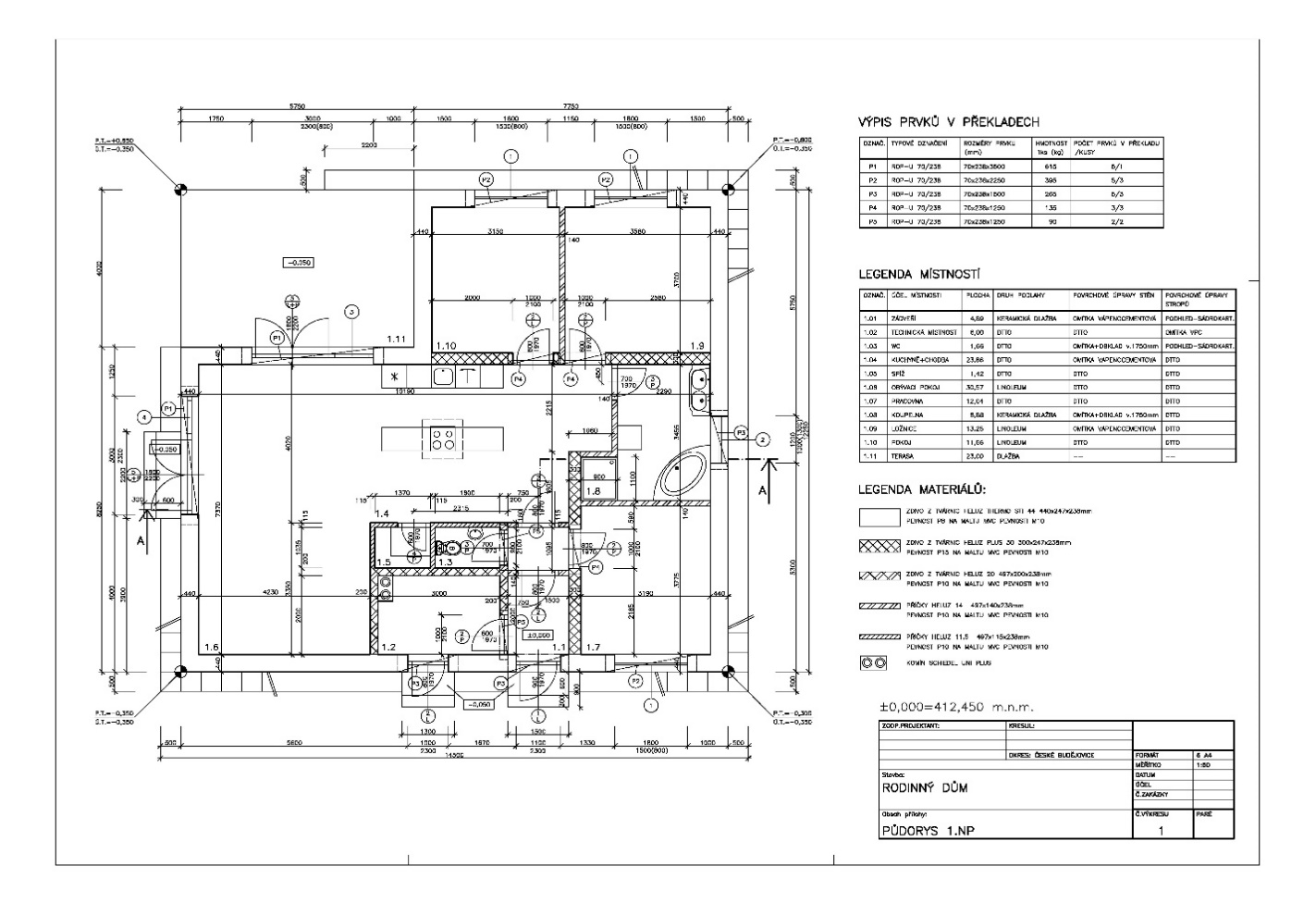 Půdorys objektu
Zóna I
Vnější/ vnitřní podlahová plocha		143/121 m²
Posuzovaný objekt
řez objektem
Zóna I
Objem zóny venkovní/ vnitřní			456/301 m³
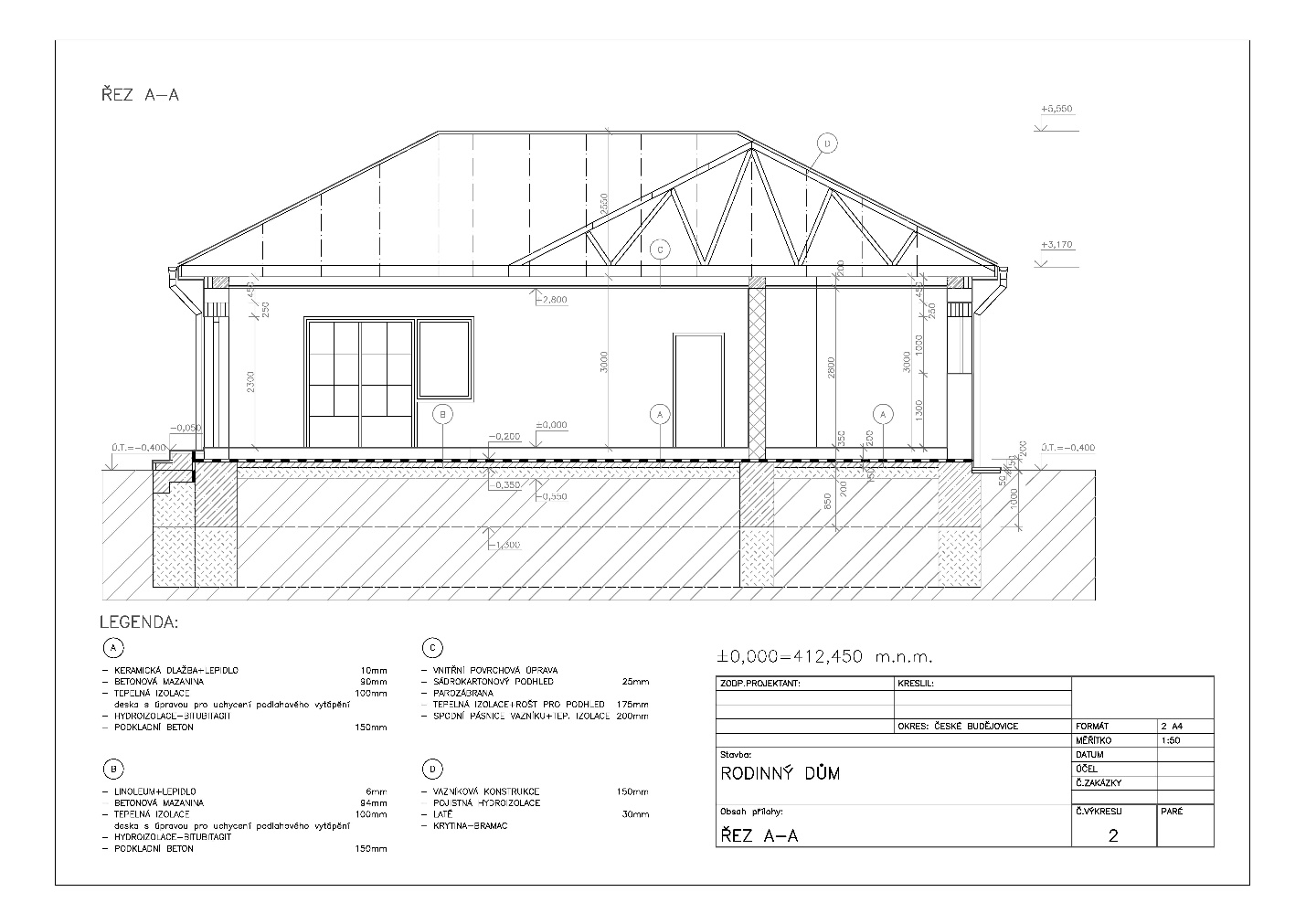 Skladby konstrukcí
Obálka budovy

Konstrukce podhledu
Sádrokarton, tepelná izolace Ursa TSP		U=0,116 W/m²K
Konstrukce podlahy
Polystyrenbeton, pěnový polystyren  Baumit EPS		U=0,197 W/m²K
Obvodová stěna
Porotherm 44 T Profi Dryfix,				U=0,228 W/m²K
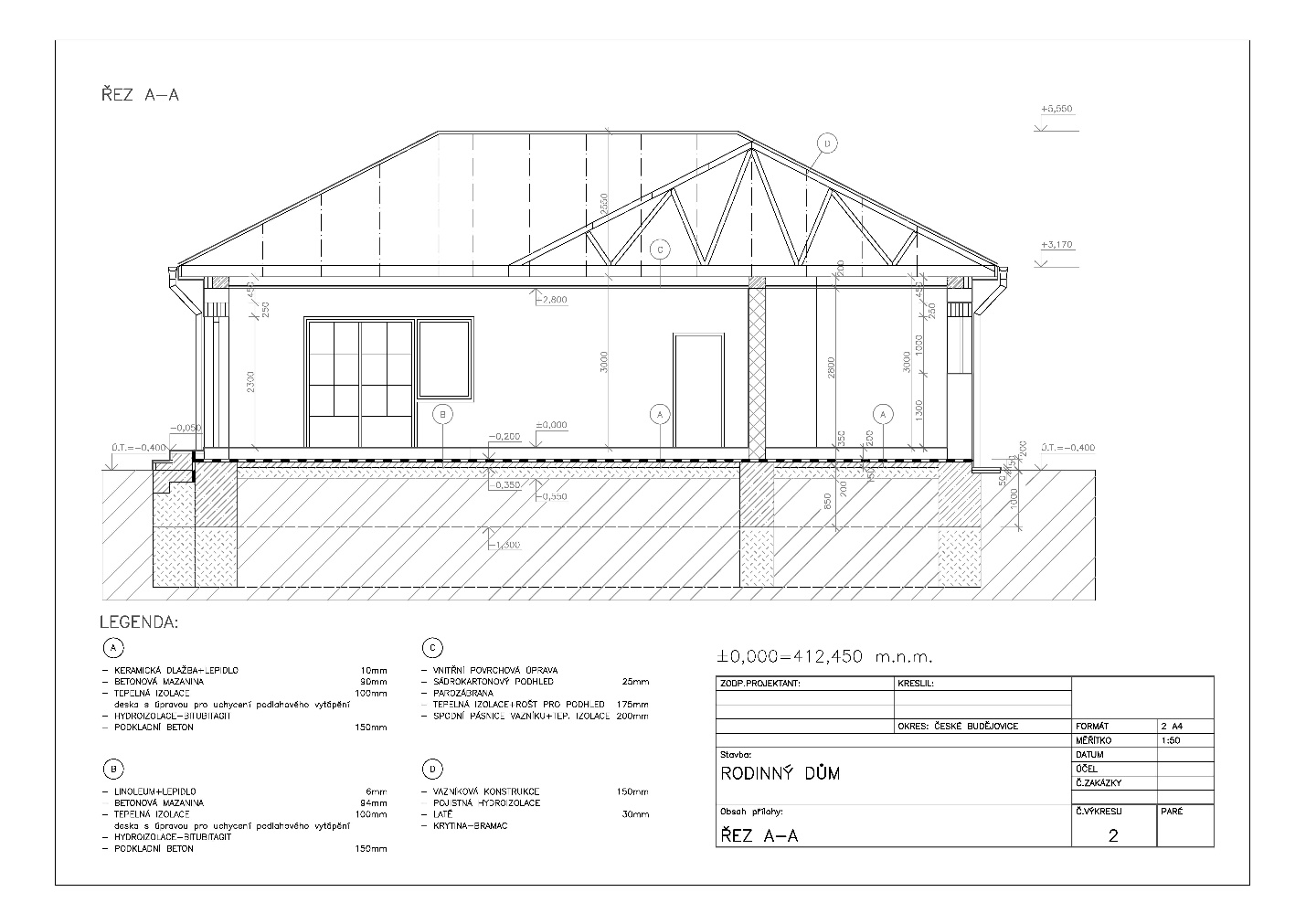 Základní veličiny pro výpočet PENB
Základní veličiny pro výpočet

Počet zón v objektu				1
Třída konstrukce					střední
Teplotní oblast 					3
Návrhová vnitřní teplota 		20 °C
Návrhová vnější teplota 		-17 °C
Výstup programu ENERGIE
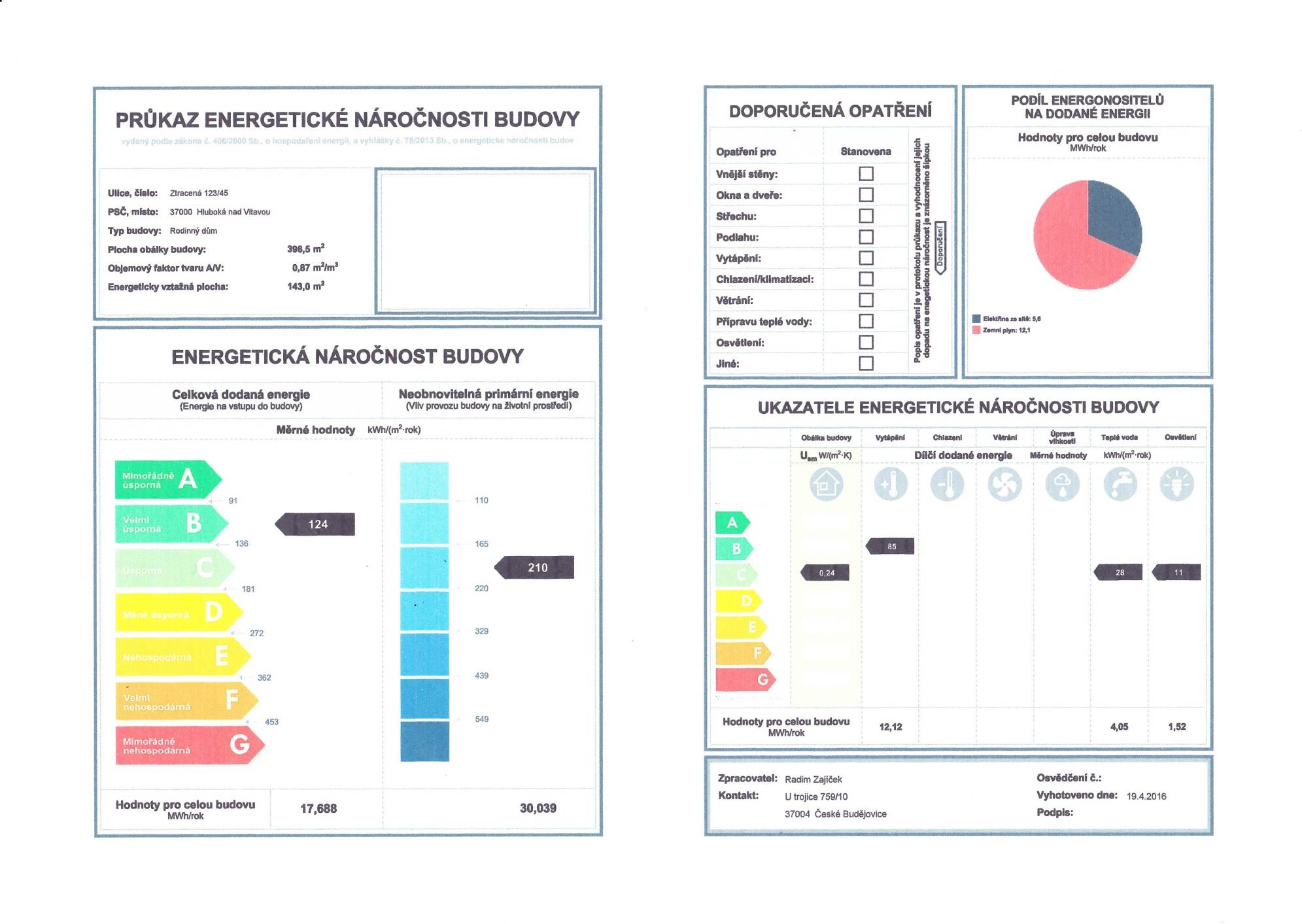 Výstup programu ENERGETIKA
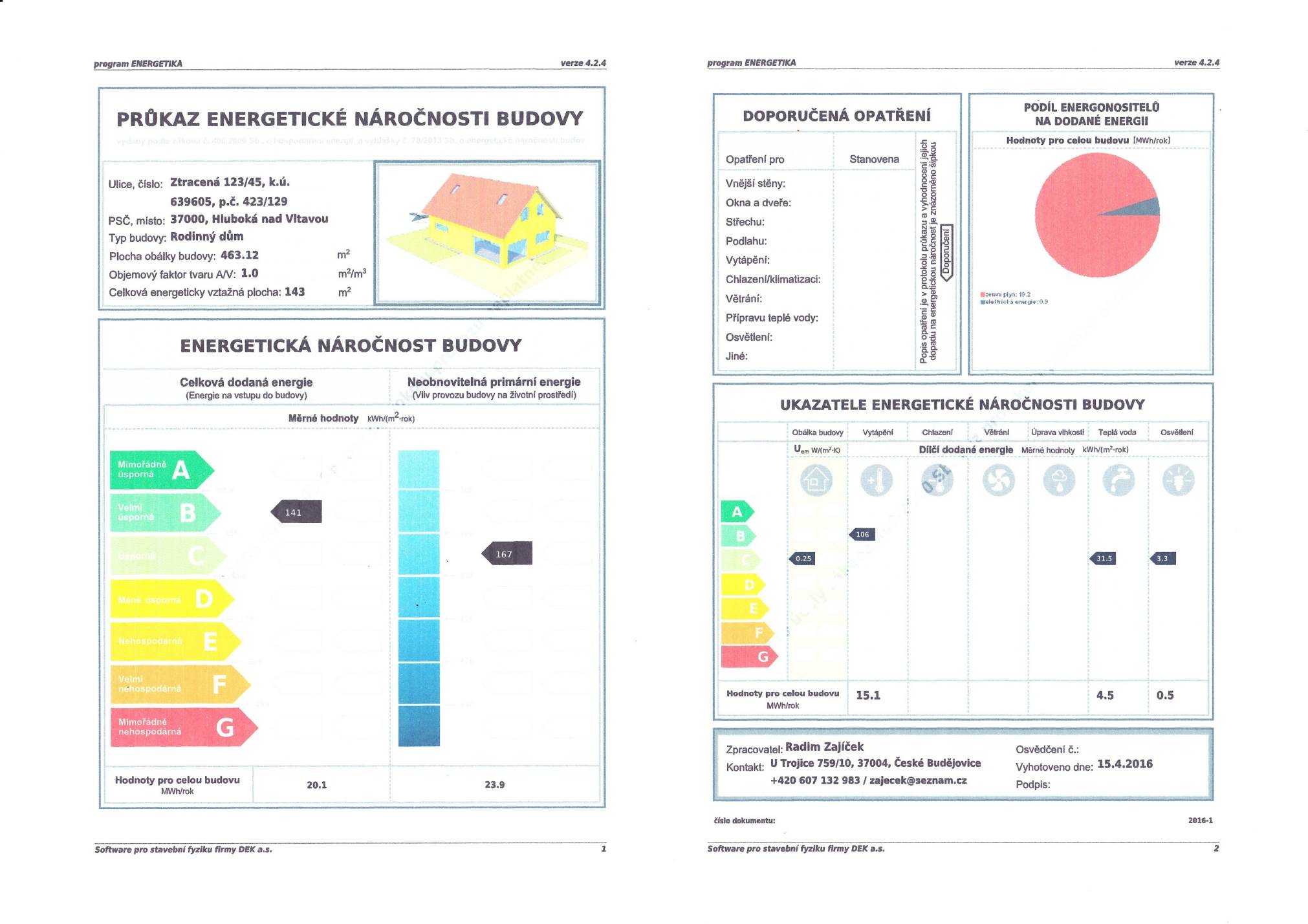 Závěrečné shrnutí
Porovnání výstupů obou programů









Porovnání uživatelského rozhraní programů, 
Celkové vyhodnocení
Otázky vedoucího a oponenta
Otázka vedoucího
Jsou k dispozici nějaké další programy pro výpočet energetické náročnosti budovy? Případně jaké a proč nebyly zvoleny? 

Otázka oponenta
V jakých případech ( u jakých budov) nepotřebujeme průkaz energetické náročnosti ?
U nových staveb se průkaz vystavuje na základě projektové dokumentace před zahájením stavby. Jak se bude postupovat u starších budov, k nimž žádný projekt neexistuje? Například u vesnických domů, městských činžáků z 19. století a podobně?
Závěr
Děkuji za pozornost 